Appendix
Overview of CDC Programs related to Early Middle Childhood and Adolescent Health Objectives
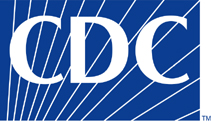 13
CDC Programs: Examples and Sources
National Center on Birth Defects and Developmental Disabilities (NCBDDD)
Learn the Signs Act Early Program to increase developmental monitoring and screening [EMC-1, 2] https://www.cdc.gov/ncbddd/actearly/index.html 
Milestone Tracker App to promote parental monitoring of developmental milestones [EMC-1, 2] https://www.cdc.gov/ncbddd/actearly/milestones-app.html 
Act Early Initiative: Ambassador Program [EMC-1, 2] https://www.cdc.gov/ncbddd/actearly/about-initiative.html 
Don’t Just Wait and See: Improving Developmental Screening and Follow-Up Quality Improvement Project [EMC-1, 2] https://www.cdc.gov/ncbddd/actearly/index.html
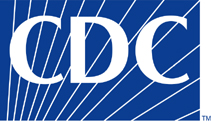 2
CDC Programs: Examples and Sources
National Center on Birth Defects and Developmental Disabilities (NCBDDD)
Legacy for Children™ Parenting Intervention: Implementation pilot program [EMC-1, 2] https://www.cdc.gov/ncbddd/childdevelopment/legacy.html 
ADHD in Young Children: Promoting Access to Parent Behavior Therapy [EMC-5] https://www.cdc.gov/vitalsigns/adhd/index.html 
Foster Care Surveillance Project Monitoring Transitions to Adulthood [AH-4] https://www.cdc.gov/ncbddd/childdevelopment/
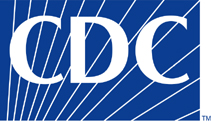 3
CDC Programs: Examples and Sources
National Center for Injury Prevention and Control (NCIPC)
Essentials for Childhood Framework: Steps to Create Safe, Stable, Nurturing Relationships and Environments for All Children [EMC-1, 2] [AH-3, 8, 10, 11] https://www.cdc.gov/violenceprevention/childmaltreatment/essentials.html 
Essentials for Parenting Toddlers and Preschoolers [EMC-2] [AH-3] https://www.cdc.gov/parents/essentials/index.html 
Parents are the Key - to Safe Teen Drivers https://www.cdc.gov/parentsarethekey/index.html [AH-5.6] 
CDC HEADS UP – concussion and brain injury prevention https://www.cdc.gov/headsup/index.html [AH-5.6, 8] 
Rape Prevention and Education Program [AH-9] https://www.cdc.gov/ViolencePrevention/RPE/states.html
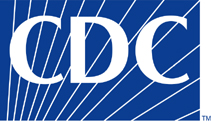 4
CDC Programs: Examples and Sources
National Center for Injury Prevention and Control (NCIPC)
Dating Matters: Strategies to Promote Healthy Teen Relationships [AH-10, AH-11] https://www.cdc.gov/violenceprevention/datingmatters/index.html 
Domestic Violence Prevention Enhancements and Leadership Through Alliances [AH-9] https://www.cdc.gov/violenceprevention/deltafocus/index.html 
National Centers of Excellence in Youth Violence Prevention [AH-10, AH-11] https://www.cdc.gov/violenceprevention/ace/index.html
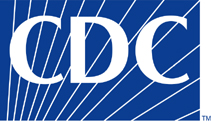 5
CDC Programs: Examples and Sources
National Center for Chronic Disease Prevention and Health Promotion (NCCDPHP) 
Whole School, Whole Community, Whole Child: Expanding the coordinated school health approach [AH-3, 5, 8, 9, 10] https://www.cdc.gov/healthyyouth/wscc/index.htm 
State Public Health Actions to Promote School Health: Supporting students with chronic conditions [AH-5] https://www.cdc.gov/chronicdisease/about/state-public-health-actions.htm 
Improving Student Health and Academic Achievement through Nutrition, Physical Activity and the Management of Chronic Conditions in Schools [AH-5] http://www.federalgrants.com/Improving-Student-Health-and-Academic-Achievement-through-Nutrition-Physical-Activity-and-the-Management-of-Chronic-Conditions-in-Schools-68322.html
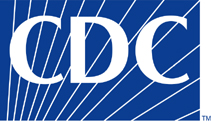 6
CDC Programs: Examples and Sources
National Center for Chronic Disease Prevention and Health Promotion (NCCDPHP) 
School Health Index: Self-Assessment & Planning Guide 2017 [EMC-3, 4] [AH-3, 5, 8, 9, 10]  https://www.cdc.gov/healthyschools/shi/index.htm 
Promoting Healthy Eating and Physical Activity standards for out-of-school activities [AH-2] https://www.cdc.gov/pcd/issues/2015/15_0270.htm 
Parents for Healthy Schools, Parent Engagement Strategies [AH-3] https://www.cdc.gov/healthyschools/parentengagement/parentsforhealthyschools.htm 
Promoting Sleep Health [EMC-3] https://www.cdc.gov/sleep/about_us.html
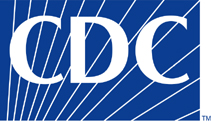 7
CDC Programs: Examples and Sources
National Center for HIV/AIDS, Viral Hepatitis, STD, and TB Prevention (NCHHSTP) 
Funding for State and Large City Education Agencies [AH-3, 5, 7, 8, 9, 10, 11] https://www.cdc.gov/healthyyouth/partners/index.htm
Capacity Building: Help state and local education agencies establish safe and supportive environments for students and staff [AH-8, 9] https://www.cdc.gov/healthyyouth/partners/index.htm 
NCHHSTP with NCCDPHP 
Making the Connection: Teen Health and Academic Grades Report (MMWR September 8, 2017 / 66(35);921–927) [AH-3, 5, 8, 9, 10] https://www.cdc.gov/features/health-academic-achievement/index.html 
Health Education Curriculum Analysis Tool (HECAT) for effective health education curricula [EMC-4] [AH-3, 5, 8, 9, 10] https://www.cdc.gov/healthyyouth/HECAT/index.htm
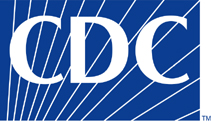 8